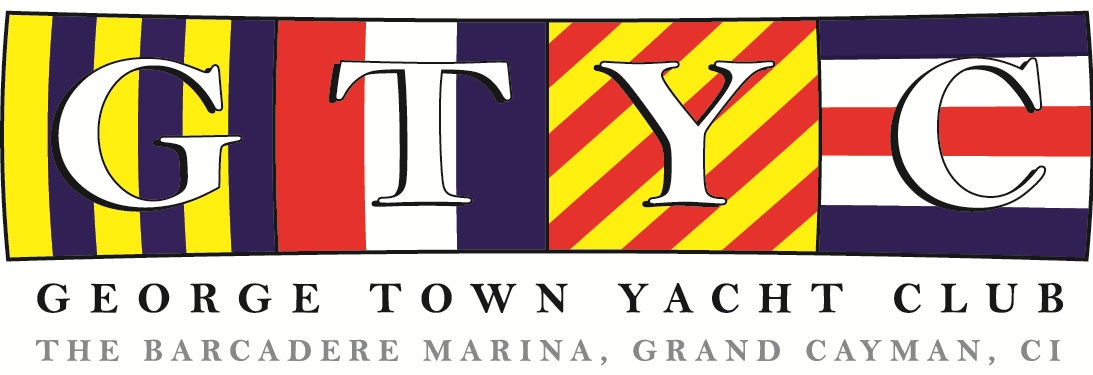 RED WINETRIVENTO
MALBEC                                       10 / 38Argentina14 HANDS                                   10 / 38
CABERNET SAUVIGNON USA
19 CRIMES
BLEND                                           10 / 40AustraliaJOSH
PINOT NOIR                               11 / 42USA
LA CREMA
PINOT NOIR                                       48USA
LUCA
MALBEC                                               60Argentina STAG’S LEAP ARTEMIS                90
CABERNET SAUVIGNON                USA
SILVER OAK                                     130
CABERNET SAUVIGNON   USA
COCKTAILS
GTYC RUM PUNCH
 11GTYC rum blend, passionfruit puree, orange juice, 
dark rum floater
SASSY FIZZ
14
Fantinel Prosecco, mint,
strawberry puree

VANILLA KISS
10
Absolut vanilla vodka, lime, cranberry, sprite, 
strawberry puree
CRISPY CUCUMBER
10
Stoli cucumber vodka, cilantro,
 ginger beer 

GTYC SOUR
12
Canadian Club rye whisky, amaretto, fresh lemon, angostura bitters

SEASIDE PLANTATION
10
Bombay gin, lime, sugar, basil, grapefruit

C.U.C COOLER
13
Mezcal, Blanco Tequila, cucumber, jalapeño, fresh lime
PAINKILLER
10
Gold rum, coconut cream, 
tropical juices, nutmeg

MANGO GINGER MOJITO
11
Local spiced rum, mango puree, 
ginger beer, fresh lime, mint

CLASSIC MOJITO
10
Bacardi Rum, lime, mint, sugar

GTYC JULEP
10
Bourbon, lime, simple, mint, 
ginger beer, angostura bitters
PROSECCO MULE
14
Absolut vodka, ginger beer, 
lime, Fantinel Prosecco

HAPPY HOUR 
5-7PM  

25 % OFF

BEERS
SPIRITS 
WINES 

10 % OFF

ALL BOTTLES OF WINE & BUBBLES
EXCLUDING:  Stella & Specialty Cocktails
WHITE WINEFANTINEL PINOT GRIGIO                    10 / 40ItalyKUNG FU GIRL RIESLING                              10 / 38USABATASIOLOMOSCATO D’ASTI            10 / 40ItalyMISTY COVESAUVIGNON BLANC       11 / 40New ZealandSUBMISSIONCHARDONNAY                  11 / 42USATOKARASAUVIGNON BLANC       12 / 42South AfricaFENTOALBARINO                           13 / 45SpainJOLIVETSANCERRE                           15 / 65FranceCALVET                                          58POUILLY FUISSEFranceCRAGGY RANGESAUVIGNON BLANC               65New ZealandSANDHICHARDONNAY                          60USAJ DROUHIN PULIGNYMONTRACHET                         110France
BOTTLED BEER & 
HARD SELTZER

HEINEKEN N/A        		     3.75
HEINEKEN		                         5                       
COORS LIGHT		           5
AMSTEL LIGHT		           5 
MILLER LITE   	                         5
RED STRIPE		                         5
MICHELOB ULTRA	                         5
CORONA LIGHT	                         5
CORONA			      5.25
MAGNERS			      6.50
CRABBIES			      6.50
STRONGBOW		      6.50
TRULY                                             6.00
Pineapple, Passionfruit, Mango, Watermelon Kiwi, Mixed Berry


DRAFT BEERS

CAYBREW	                                        6 
WHITE TIP			             6 
IRONSHORE BOCK                           6
SHELL SHOCK		             6
FREESTYLE		                           6
ISLAND HOPPER			6
STELLA			             8

PITCHER OF 
CAYBREW OR WHITE TIP           16
ROSE WINE


DOMAINE DE PARIS        10 / 38
France


SPARKLING & CHAMPAGNE

FANTINEL 
PROSECCO                           12 / 42ItalyMOET & CHANDON
BRUT                                                75FranceVEUVE CLIQUOT              
BRUT                                               85France